Selecting a GSICS reference instrument
Manik Bali, Tim Hewison and Lawrence E Flynn
July, 09, 2015 ( Web meeting)
Outline
Introduction
Introduction to OSCAR and ICVS
GSICS Ref Instrument 
GSICS Reference Instrument
Selection of References – Classical Monitoring
Selection of References – Future needs
Process to identify GSICS reference Instrument.
Tim Hewison Scoring Scheme
Application of Process ( Example-1, Example-2)
Summary and Conclusion.
04/08//2013
2
Introduction- OSCAR/ NCC /ICVS
Introduction
OSCAR [ Observing System Capability Anaysis and Review Tool]
OSCAR is a resource developed by WMO in support of Earth Observation applications, studies 
and global coordination. (IASI  , CrIS )
Web pages are static. ( can act as a starting point but not complete input for selecting Ref Instrument)
National Calibration Center (NCC)
Resulted from joint NOAA and NIST collaboration.
Info on NCC instrument that is more relevant to Cal/Val community
ICVS [ Integrated Calibration Validation System ] ( other similar systems can be explored)
On-orbit and prelaunch instrument characterization and long-term monitoring of instrument performance. Web pages give dynamic info on key cal/val parameters of the instrument

   Do we have similar public websites for IASI that provide its trending?
Introduction-GSICS  References
GSICS  Aims  [Ref: WMO website ]
   Monitoring instrument performances,
   Operational inter-calibration of satellite instruments-  GSICS Products
   Tying the measurements to absolute references and standards, and recalibration of archived data
Preoperational   8 products [4 EUMETSAT, 4 NOAA]
Demonstration 27 products [4 EUMETSAT, 13 NOAA, 6 JMA]
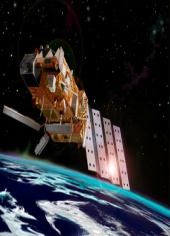 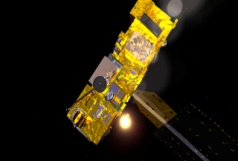 AIRS
IASI
GSICS Reference Instruments are at the Center of instrument Monitoring and GSICS Product Generation.

Stability and accuracy (over time) of reference instrument are vital parameters for ensuring good quality of GSICS inter-calibration  monitoring.
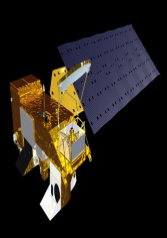 MODIS
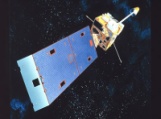 Selection of Reference Instruments-Classical Monitoring
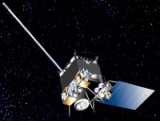 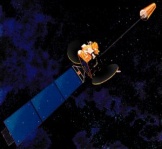 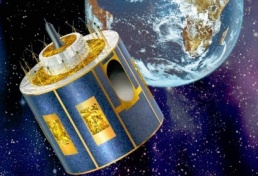 Initial years of GSICS ….handled problems of lower complexity ….
Monitored  broad band GEO /LEO sensors  by inter comparing with hyper spectral LEO.
Needed a reference instrument that is stable enough be able to monitor GEO/LEO instruments and reveal  expected  measurements biases ( and variations in them) .
AVHRR
MODIS
The MODIS instrument has high calibration accuracy and can track its own radiometric changes due to the inclusion of an onboard calibration system for the VIS/NIR spectral region [MCST].
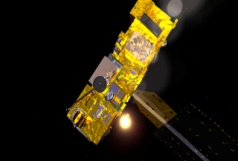 MTSAT
Stated Accuracy better than 1 K.

AIRS ( Afternoon orbit) and IASI ( Morning orbit ) Hyper-spectral Instruments
Radiances span  main IR channels of broad band instruments i.e 11 12 13 Micron

AIRS and IASI routinely monitored and long term monitoring of three way comparisons exist ( CrIS IASI and AIRS).

Added confidence Comparisons of IASI and AIRS with Climate Instruments (ATSR2 and AATSR) reveal better than 0.1 K  accuracy and pre-launch like behavior of  AIRS and IASI.
 In-orbit reference Instrument noise not fully known
AIRS
For In-orbit Inter-calibration we broadly  needed 
An algorithm that can perform the inter- comparison 
        [ e.g.. DCC, SNO baseline algorithm] 
Well calibrated in-orbit References [ stability, accuracy ]
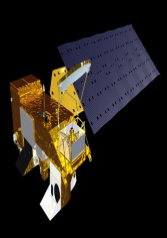 SEVIRI
IASI
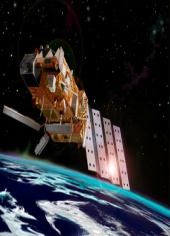 GOES
Used a simple selection criterion for selecting reference instrument
Focused on monitoring IR and VIS bands using a  limited number of reference instruments
Selection of Reference Instruments-Future Monitoring
Recent Developments
New In-Orbit  Inter-comparison methods have been developed  [ For eg  VIS cross calibration using  DCC, Direct SNO and Ray Matching]
Advances in GSICS MW Subgroup ( GPM-X, need reference , developed FCDR )
New Hyper-spectral IR instruments that ( some of legacy make such as IASI-B/C and some new like CrIS)  can be good candidates for being used as a reference.
Prime Correction product ( such as developed at EUMETSAT) is being developed. This product attempts to give a single reference radiance that combines several high quality instruments (references). 
GSICS Requirements  have grown.
We wish to   monitor VIS, MW UV in addition to classical IR Instruments
We now have a better understanding of in-orbit behaviour of reference instruments ( parameters such as in-orbit spectrum, temperature, geo-locational and temporal ) biases  and instrument noise are being monitored. Monitored on  ICVS and documented on OSCAR, NCC and other pages maintained by agencies).
With newer and better instruments, User gets the opportunity to make a selection for reference from a wider range of instruments.
Selection of Reference Instruments-Future Monitoring
AIRS
IASI A/B/C
Primary Ref*
CrIS*
OMI*
GOME-2*
GP-X *
ATMS*
MSU AMSU
SSMI*
Aqua Modi+ DCC
Complexity of in-orbit Inter - comparision enhanced as by surface reflectance Solar Zenith Angle.  viewing geometry  impact A-B .

Stability of Transfer targets such as DCC, Desert  kicks in instrument monitoring algo.
Monitored instrument overlaps with spectrum of hyper-spectral instruments
MW spectrum is large and not spanned by a single reference instrument.
Multiple broad band instruments can be candidates.
Diverse requirements across subgroups ( even within subgroups ) 
                        GSICS  Need to adopt a  process to identify  references.
[Speaker Notes: tore]
Selection of Reference Process
GSICS Subgroups are the center  of GSICS Cross Calibration Research and product generation.

Selection of Reference instruments should be made by the GSICS group level. 
Selection criterion could depend on……

 The instrument and Channels sub group wishes to monitor.
 The method/s they would employ to monitor( eg. single or blended references, use transfer target or not  stability criterion). 
 In addition consider scoring proposed by Tim ( if there are more than 1 candidate instruments). 
Comparison of Instrument design specification ( Pre-launch testing) with In-orbit behavior. 
 May consider if in-orbit status of key parameters of Candidate Ref instrument are monitored and available to users ( eg. ICVS).
 Take inputs from Info ( global coverage, eq. cross time etc) related to instrument available ( eg OSCAR)
Selection should be based on  sub group (user) requirements .
Scoring Scheme
Source: Tim Hewison
Tim Proposed Scoring Scheme-Overview
A very simple scheme

The proposed scoring scheme can be summarized by the definition of the following for each class of GSICS product:

Variables describing required performance of Reference.
Minimum thresholds for each variable required for inter-calibration to be useful.
Maximum thresholds (optimal values) for each variable above which no further improvement will be realized
Weighting for each variable (to align with contributions to overall uncertainty)
Curtsey Tim Hewison
Application of Process- Example-1
Selection Process Reference for MW
A sub-group meeting is organized to identify instrument to be monitored.
Instrument info on OSCAR and NRT monitoring on ICVS is considered
OSCAR provides limited but critical information on instruments. (spectral, temporal and geographical coverage)

Detailed information is obtained via ATBD
Group wishes to monitor GPM satellites spread over a range of roughly 25S to 25N ( for eg GMI)
Despite not presenting global observations SAPHIR also scores higher  because the intended goal is to inter-calibrate low inclination instruments.  In addition  input from scoring is considered.
Both SAPHIR and ATMS can score the same marks
Group evaluates ATMS and SAPHIR.
On the other hand if goal would have been to monitor Polar instruments ATMS could have been a better choice.
Group considers that SAPHIR are the first radiometers in the 183 GhZ  in low inclination orbit ( Wilheit)
Application of Selection Process - Example-2
Example-2
Reference for IR
Group considers that both the instruments span the Monitored instrument channels
A sub-group meeting is organized to identify instrument to be monitored.
OSCAR page reveals that noise levels in the 10- 13 Micron range are comparable.

Monitoring at ICVS  reveals key calibration parameters within spec. 
.
Group wishes to monitor 11 and 12 and 13 Micron Channels of a GEO instrument.
Group evaluates IASI and CrIS
Both instruments can act as references .
Summary and Conclusions
Summary and Conclusions
Process by which reference instrument could be selected in GSICS has been proposed  here.
  It is proposed that the main decision to identify a reference instrument should rest with the subgroup.
   Evaluation of OSCAR for the purpose of Ref selection reveals that while some information about candidate       reference instruments could be obtained via the WMO OSCAR however OSCAR pages are static and a complete info about instrument should be obtained from the agency maintaining the instrument. Special caution to be applied when considering noise levels ( NeDT) stated at OSCAR.
    More useful input could be provided by instrument monitoring done by the agency ( such as ICVS, NCC).
    Scoring scheme for reference instrument can be a vital input in deciding which instrument to use as a reference.
Thank You
Web Meeting 2013-10-15
2015 GRWG Meeting: Agenda Item 7a:		Scoring scheme for reference instruments	
Action:
Spectral Characteristics of CrIS
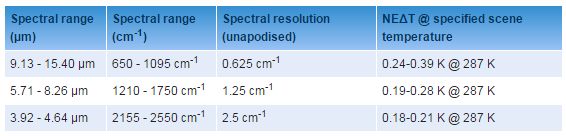 Spectral Characteristics of  IASI
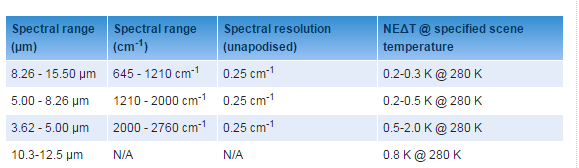 OSCAR page reveals that noise levels in the 10- 13 Micron range are comparable.
Both instruments can act as references